صفات معدن الكاؤولونايت العامة
1- انخفاض ظاهرة الاحلال المتماثل 
2- انخفاض السعة التبادلية الكاتيونية 
3- ظهور الشحنة الموجبة على حافات المعدن
طرق تشخيص المعدن
1- طريقة استخدام الأشعة السينية
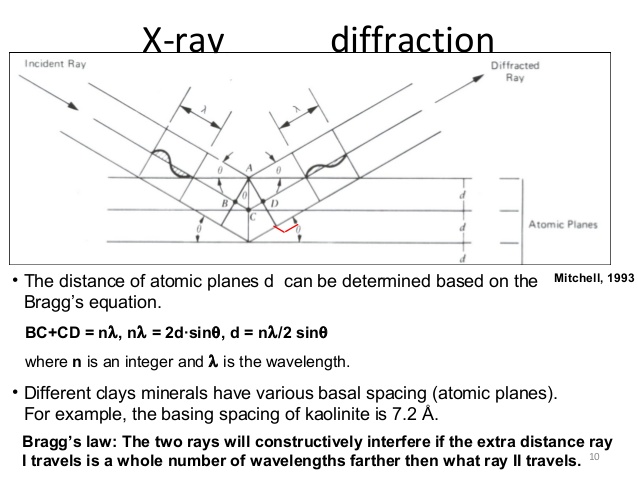 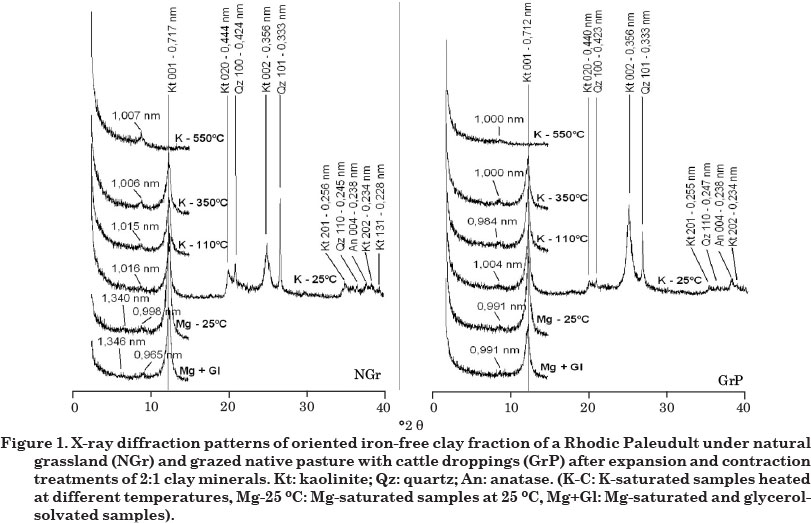 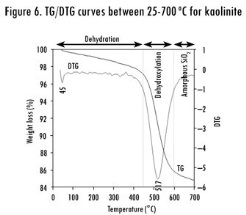 ا/طريقة التسخين لتحطيم المعدن
ب/طريقة استخدام الحوامض
ج/ طريقة داي مثل سيلفواوكسايد
2- طريقة التحليل التفاضلي الحراري

3- طريقة استخدام المجهر الالكتروني
النافذ
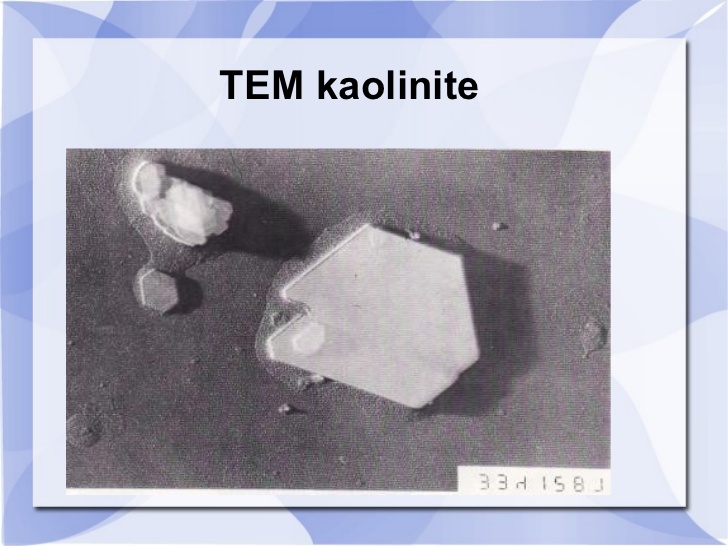 مجموعة السمكتايت
وتضم معادن من اشهرها : المونتموريلونايت , النونترونايت , السابونايت, البدلايت .
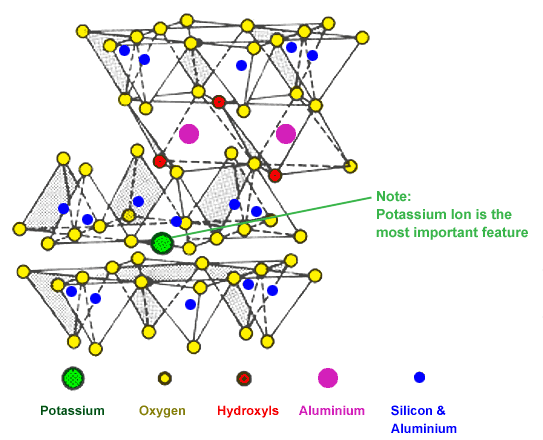 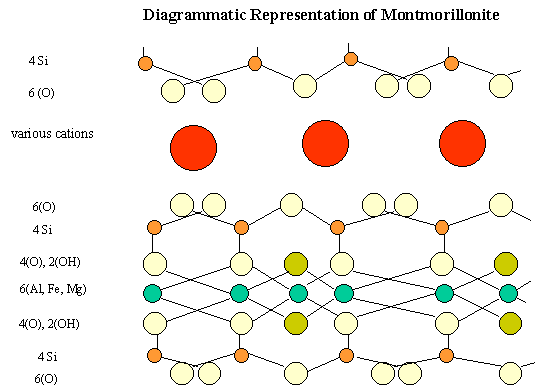